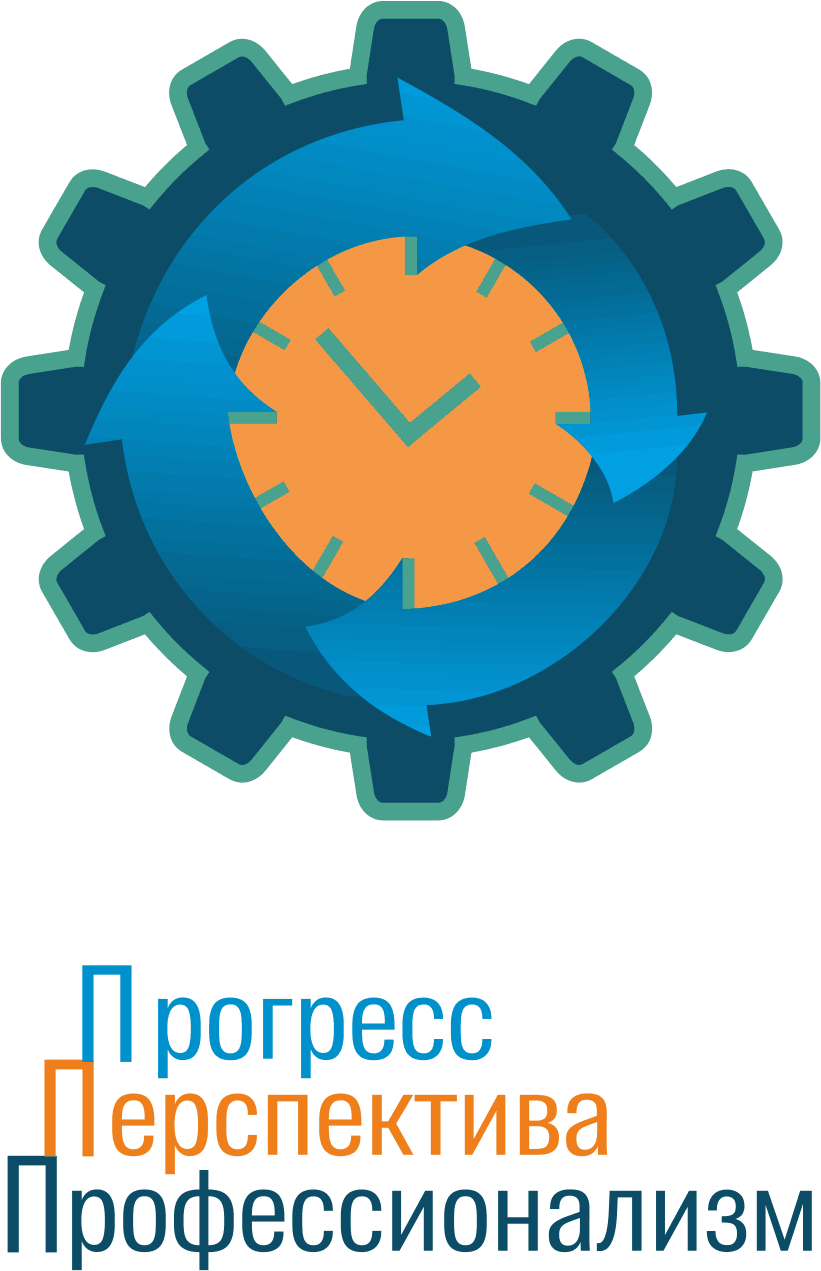 ГАУ ДПО ИО «Региональный институт кадровой политики и непрерывного профессионального образования»
Методология(целевая модель) наставничества обучающихся для организаций, осуществляющих образовательную деятельность по общеобразовательным, дополнительным общеобразовательным и программам среднего профессионального образования, в том числе с применением лучших практик обмена опытом между обучающимися
Зыкова Анна Николаевна, 
Руководитель центра сопровождения конкурсов, проектов и программ в ПОО
НАСТАВНИК
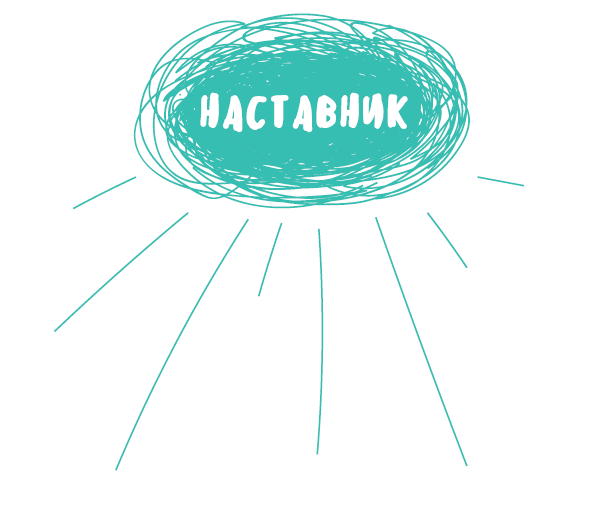 НАСТАВНИЧЕСТВО
СОПРОВОВОЖДЕНИЕ
ОПЕКА
НАСТАВНИЧЕСТВО
Методология
Утверждена распоряжением Министерства просвещения Российской Федерации от 25 декабря 2019 г. № Р-145.
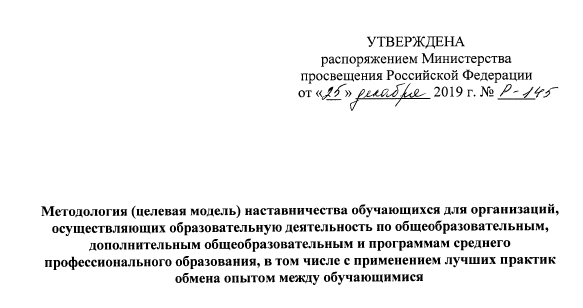 ЦЕЛЕВАЯ МОДЕЛЬ НАСТАВНИЧЕСТВА –
система условий, ресурсов и процессов, необходимых для реализации процесса
наставничества и достижения поставленной цели в образовательных организациях
Почему есть запрос на целевую модель наставничества?
низкая мотивация обучающихся и педагогов к изменениям
низкая вовлеченность
профессионально-личностное выгорание педагогов 
инертность образовательной системы
особые потребности обучающихся 

быть важным и признанным другими
понять, кто я, чего хочу, свои сильные стороны, интересы и мечты
понять, кем мне быть проявить себя, свои таланты
получить поддержку от значимых людей
ПРОБЛЕМЫ
ПОТРЕБНОСТИ
5 ФОРМ НАСТАВНИЧЕСТВА
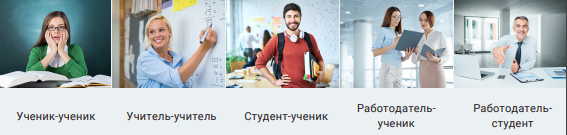 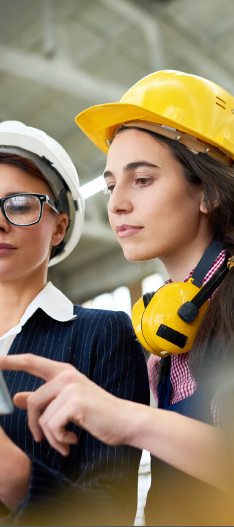 КАЖДАЯ ФОРМА
ВКЛЮЧАЕТ
Цели и задачи программы
Ожидаемые результаты
Оцениваемые результаты
Портрет участников
Вариации ролевых моделей
Описание этапов наставнического
взаимодействия (раскрытие целевой модели)
Область применения в рамках образовательной
программы
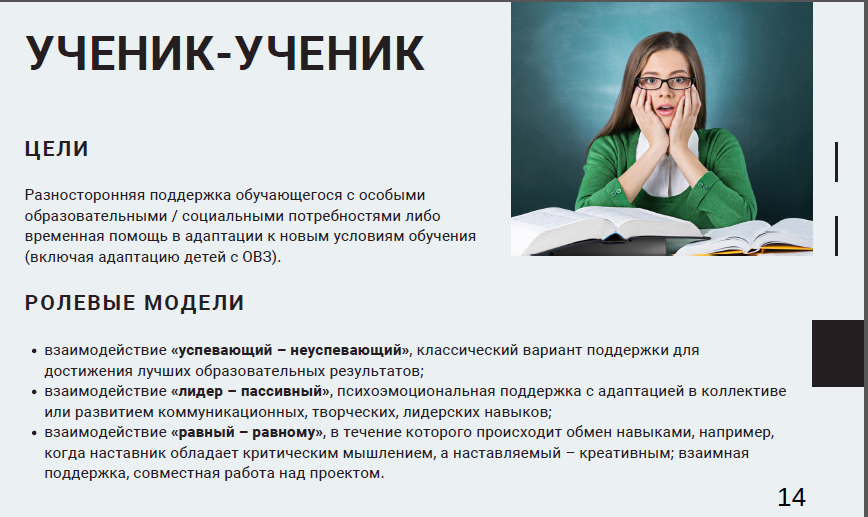 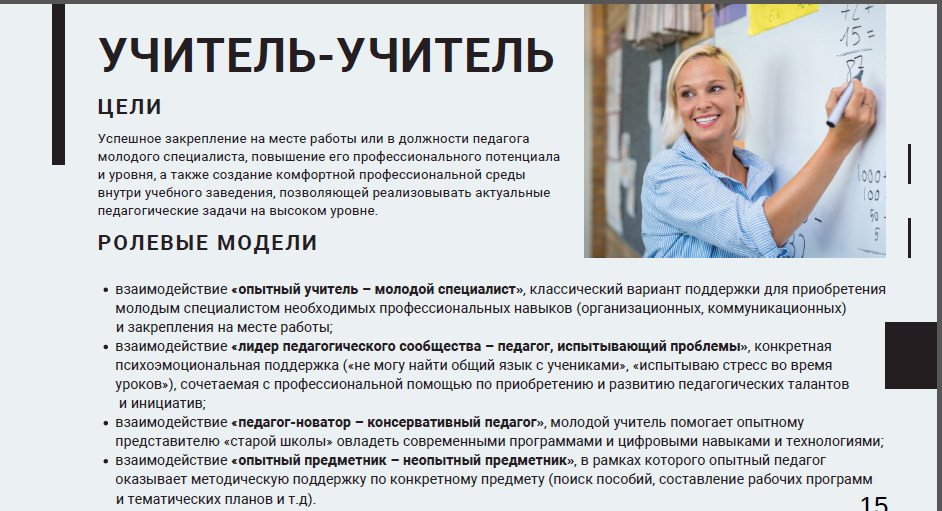 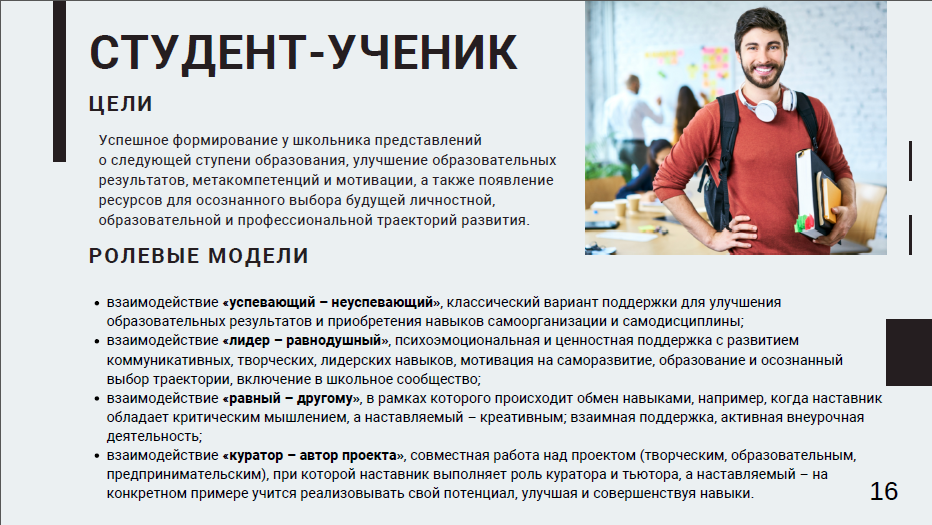 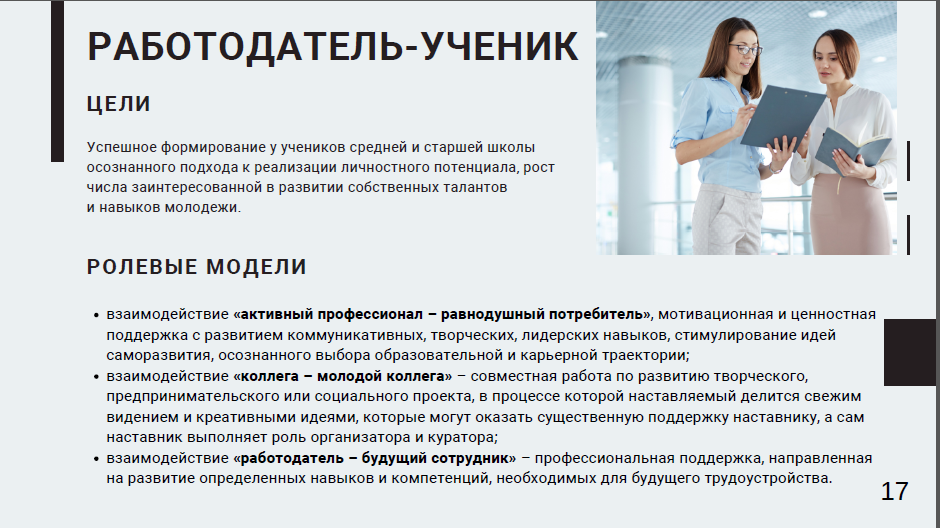 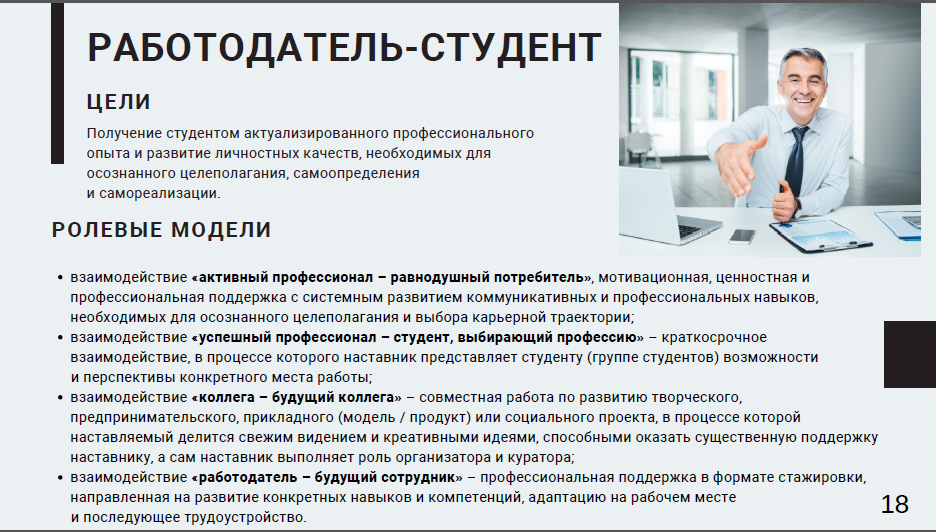 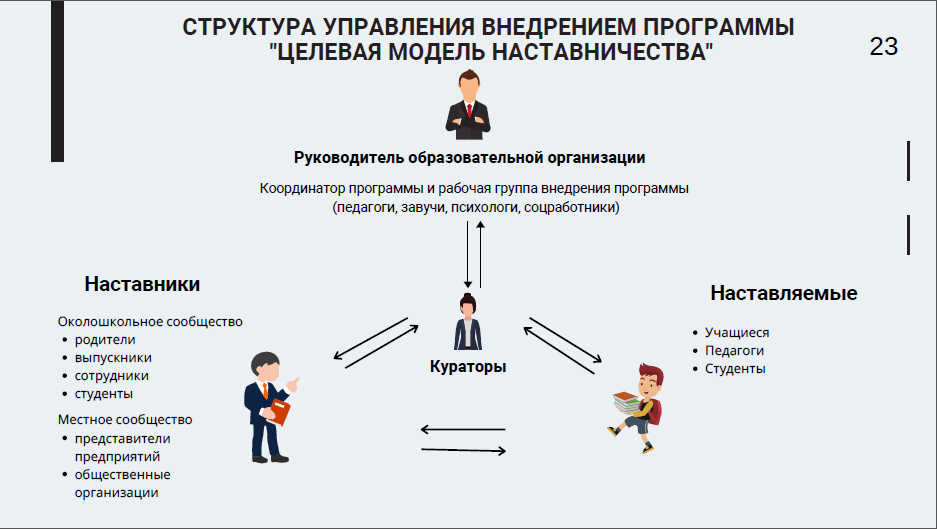 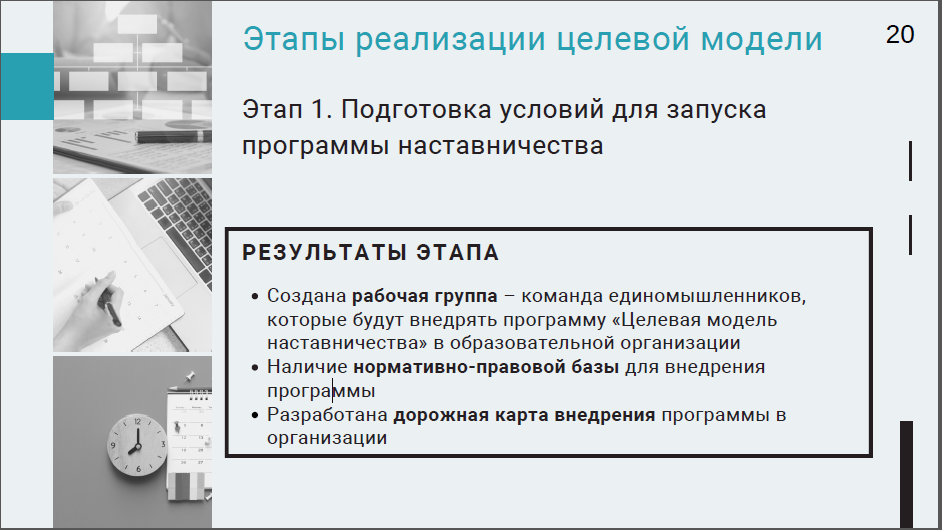 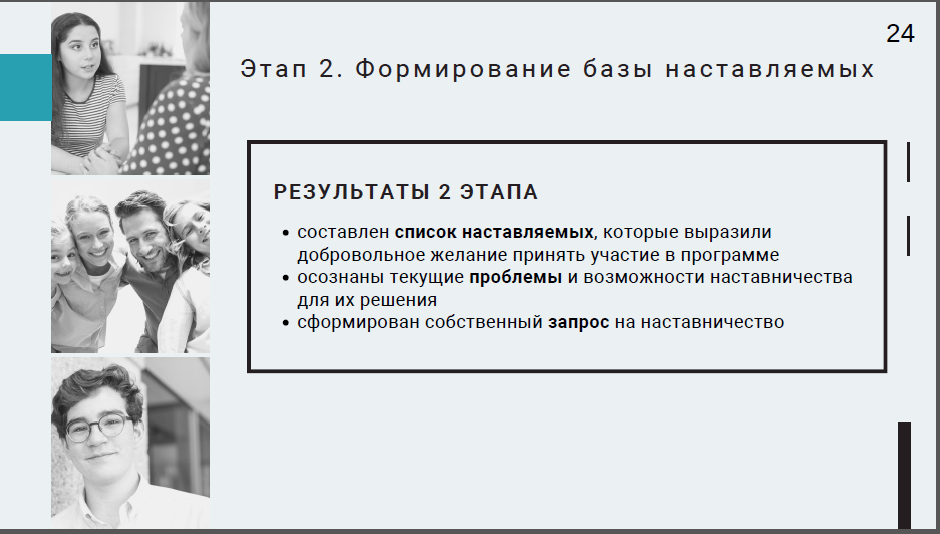 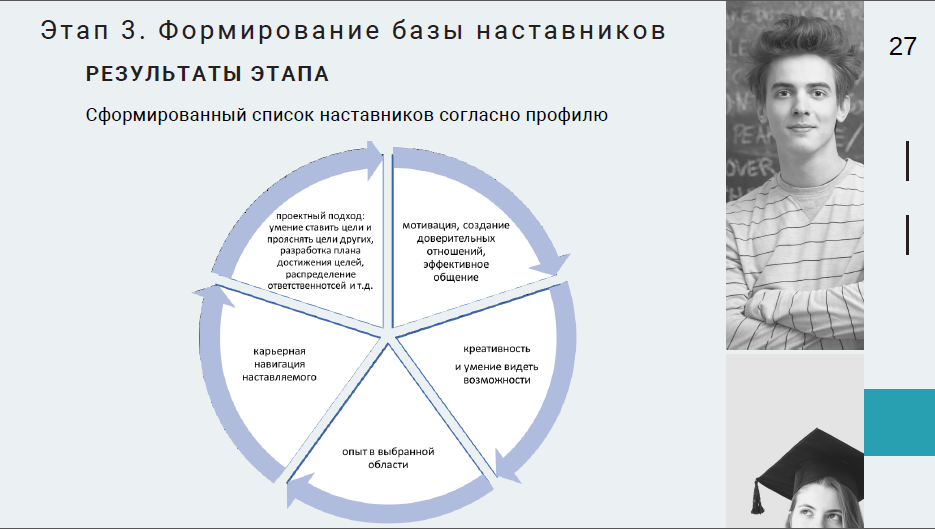 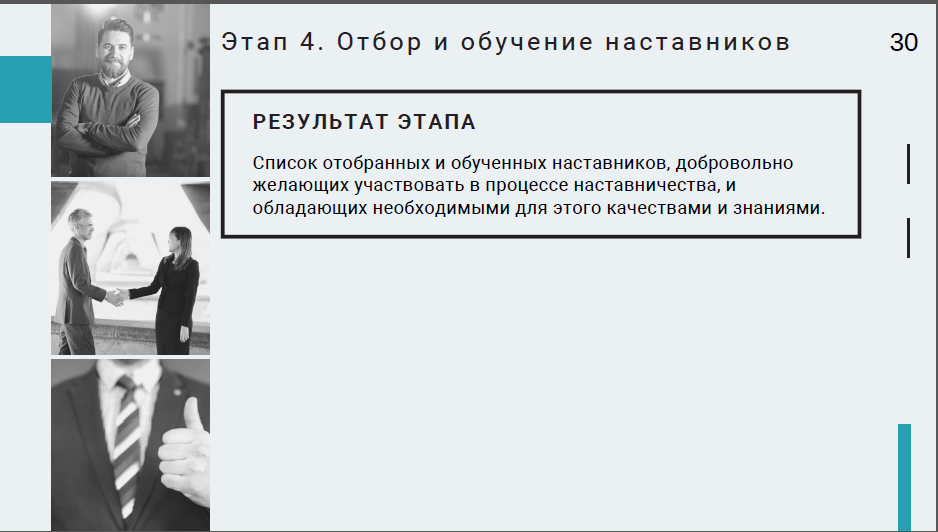 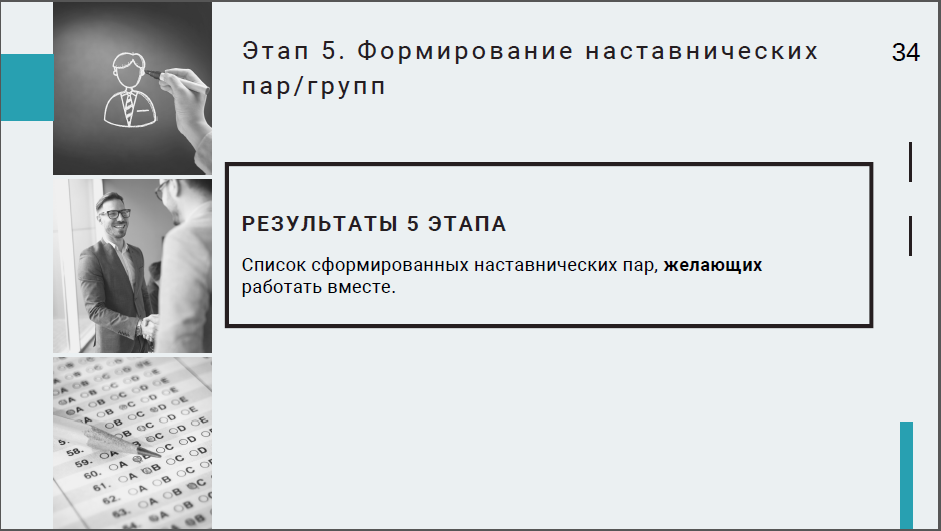 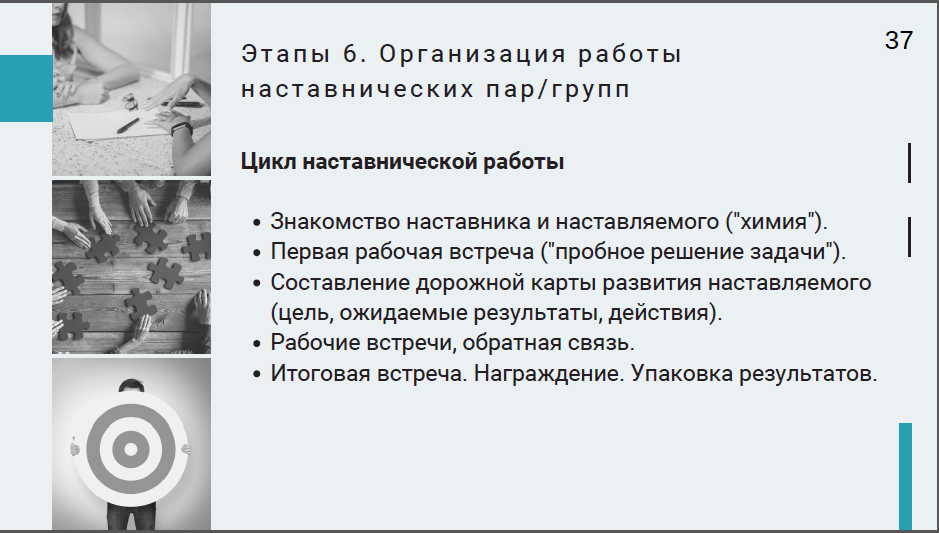 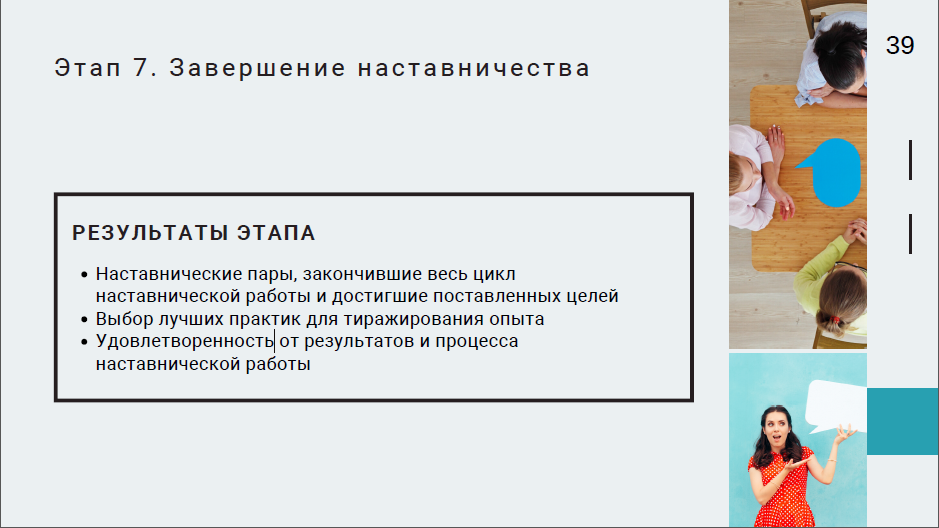 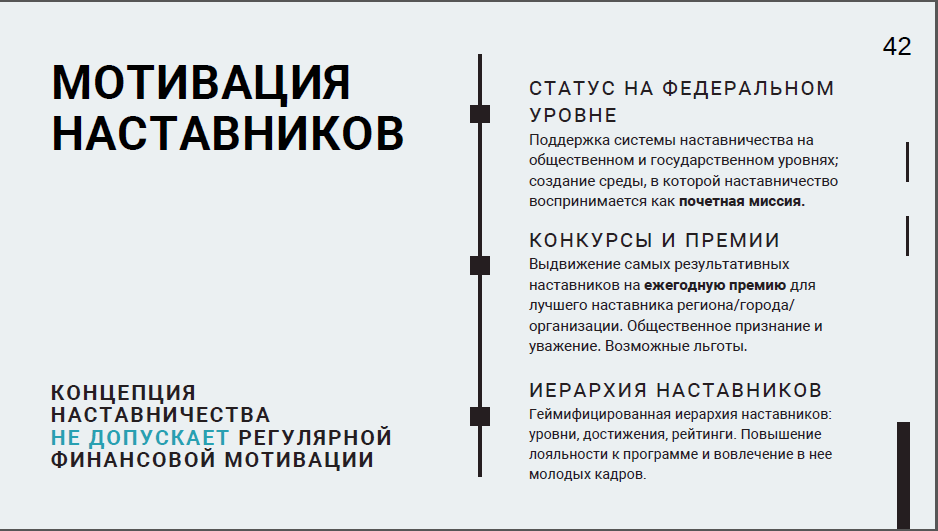 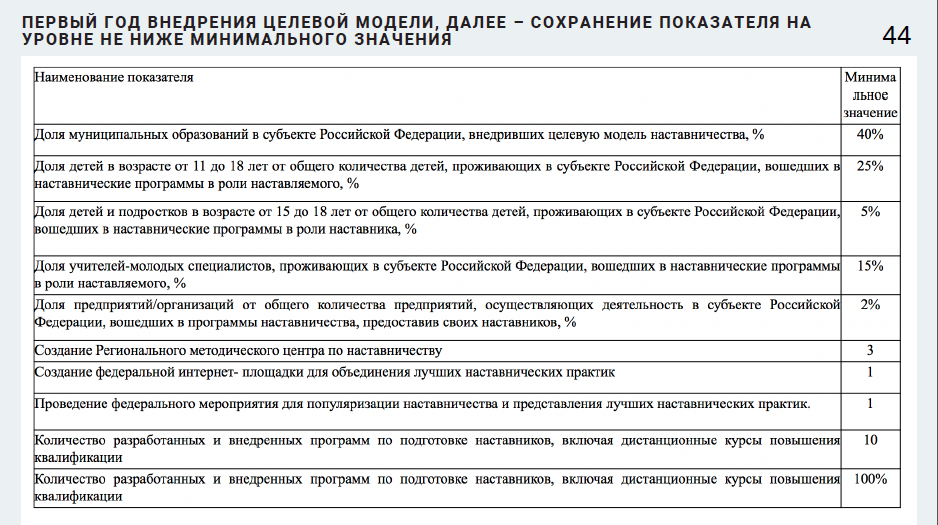 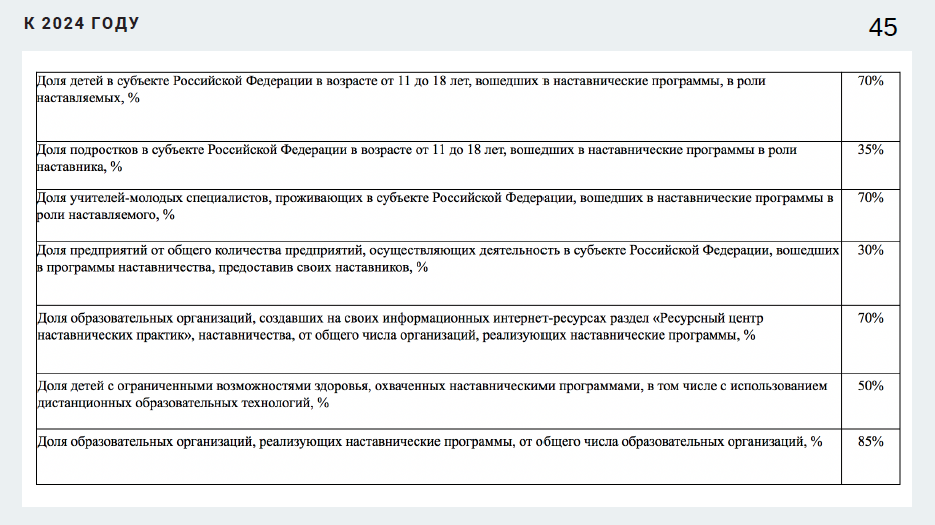 ПРИМЕРНАЯ ФОРМА ВНЕДРЕНИЯ ЦЕЛЕВОЙ МОДЕЛИ  НАСТАВНИЧЕСТВА В ОБРАЗОВАТЕЛЬНЫЕ ОРГАНИЗАЦИИ
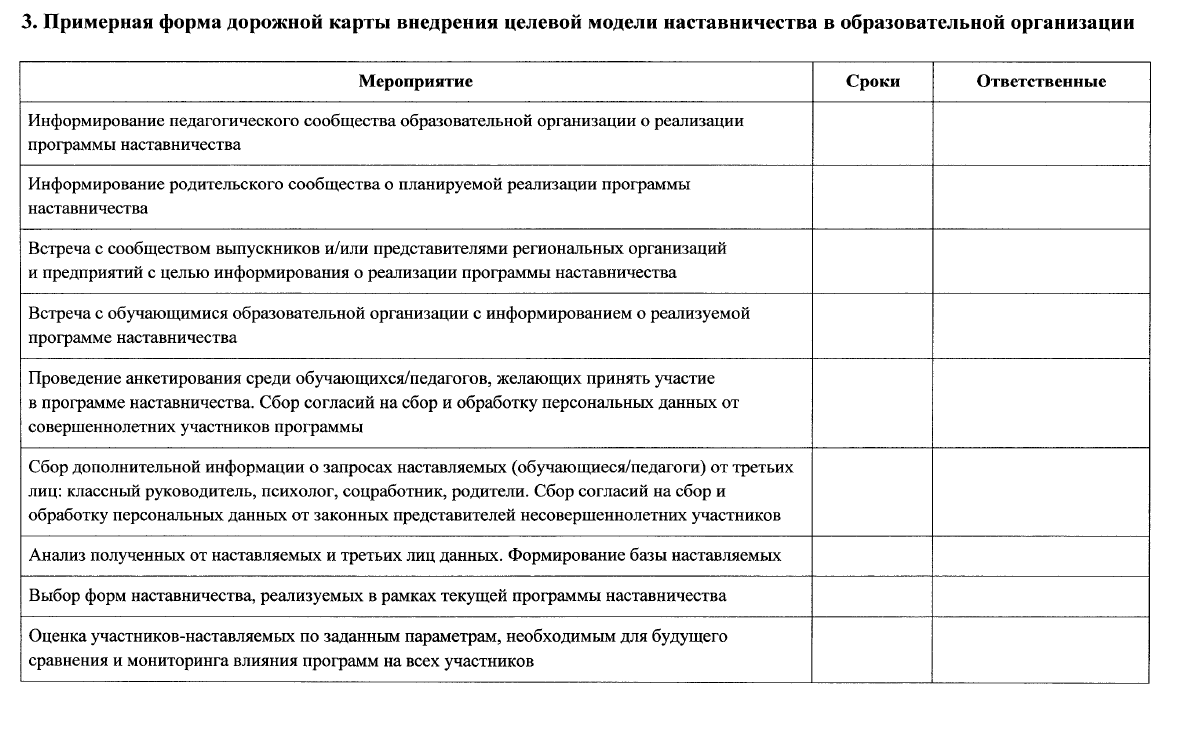 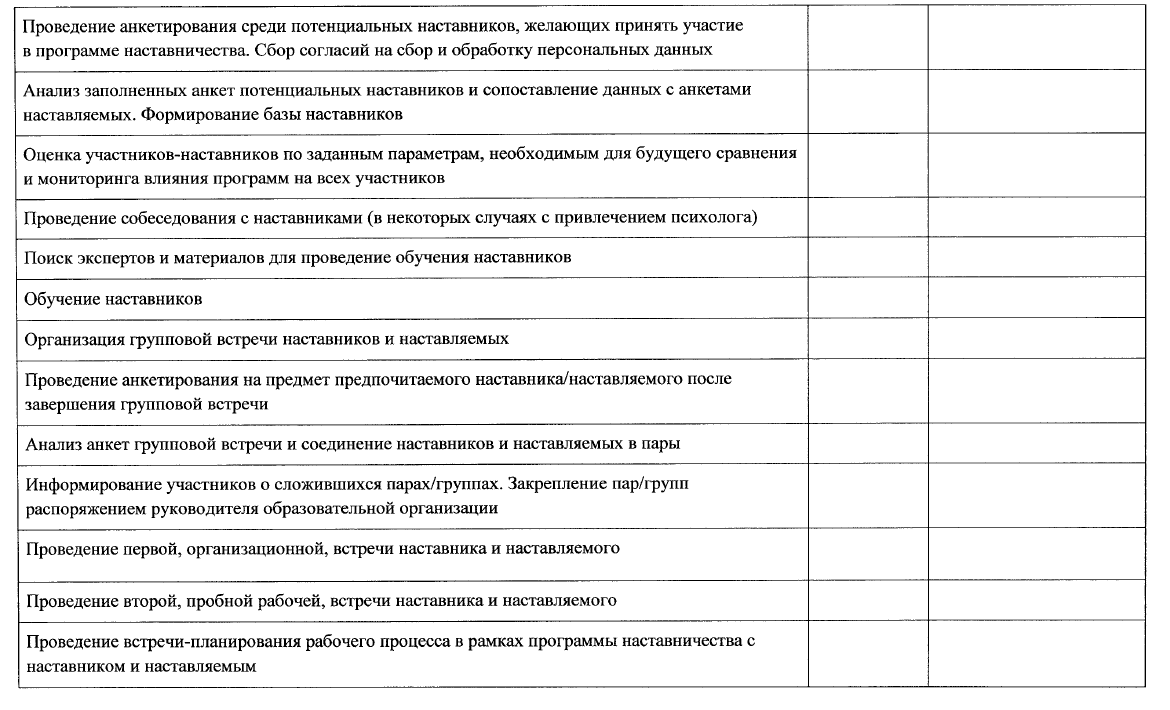 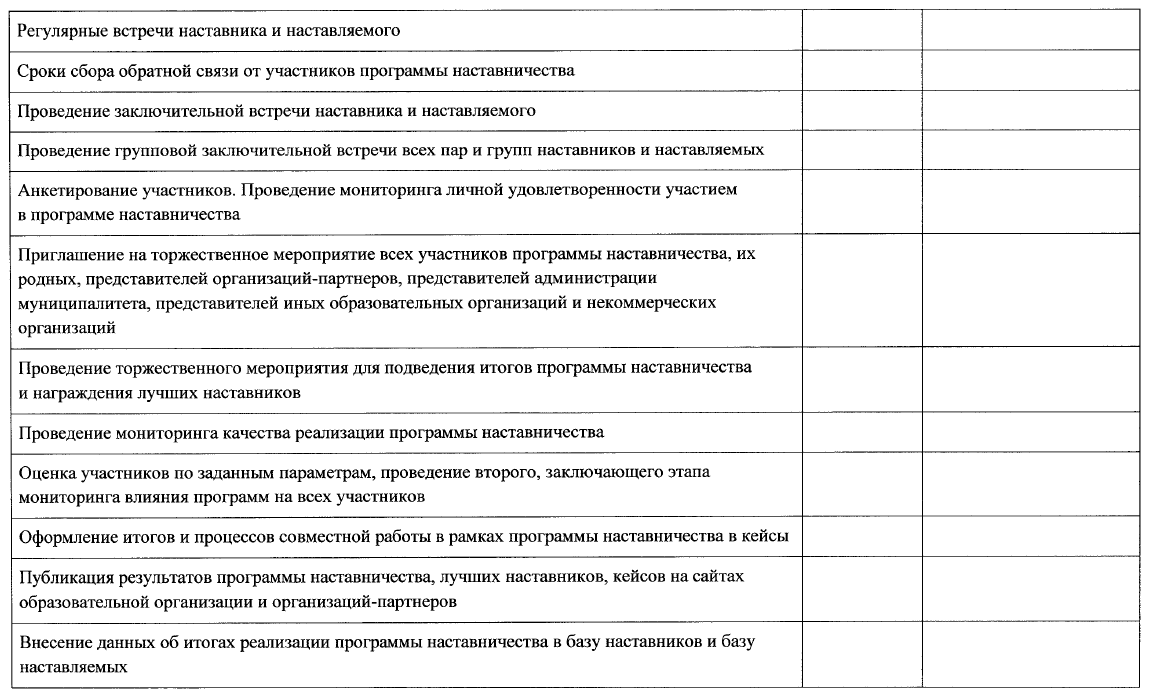 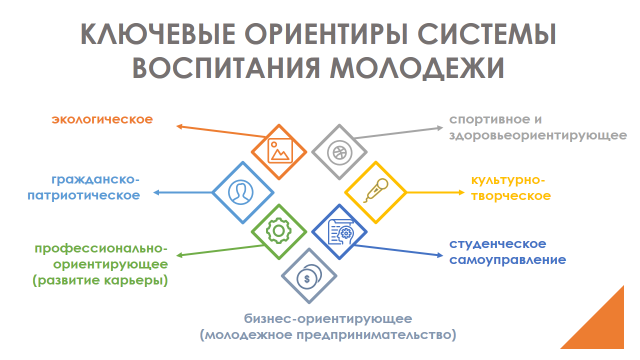 НОРМАТИВНЫЕ ДОКУМЕНТЫ
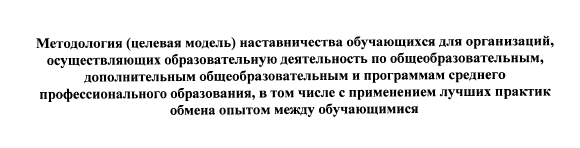 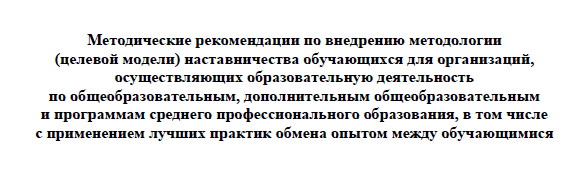 ПОЛЕЗНЫЕ РЕСУРСЫ
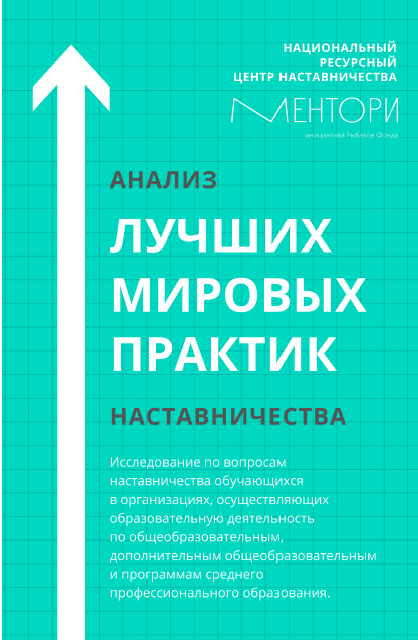 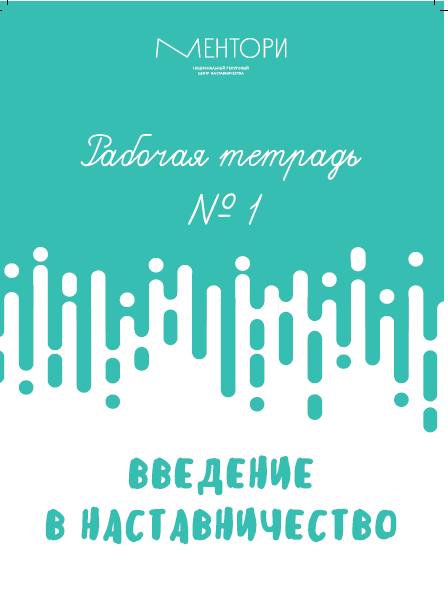 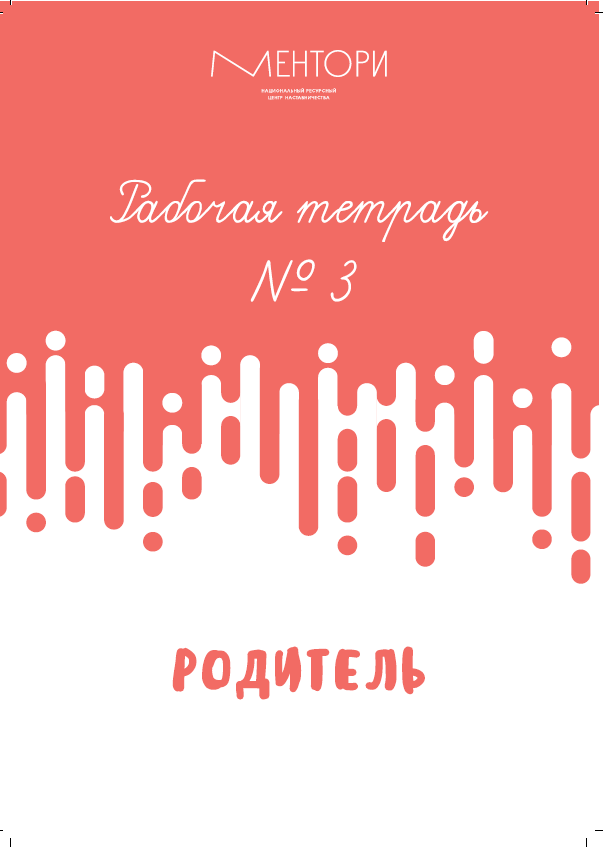 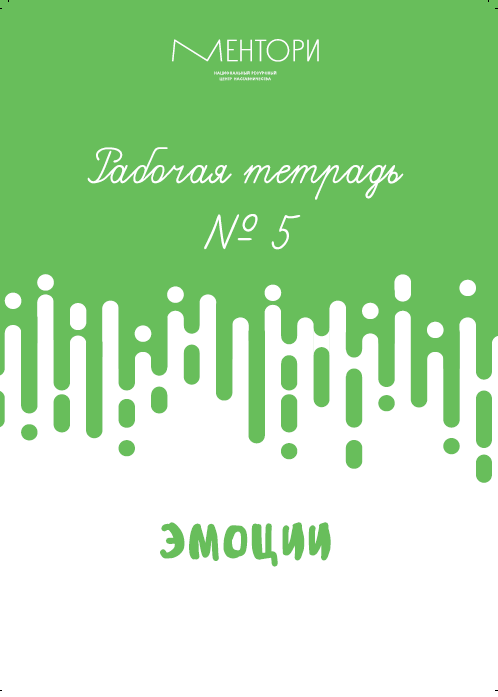 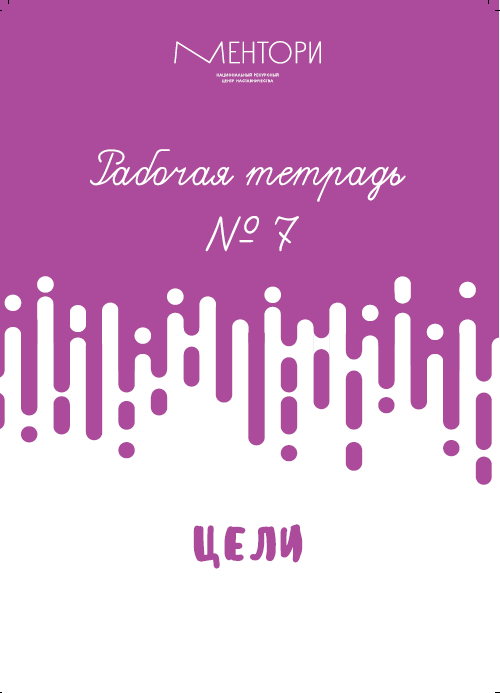 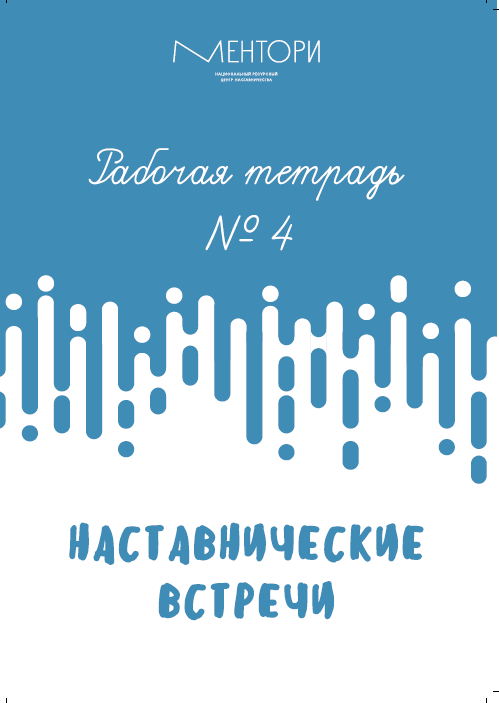 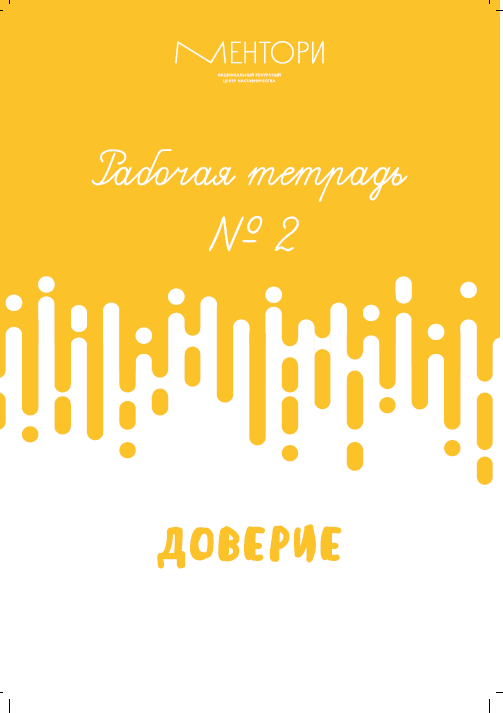 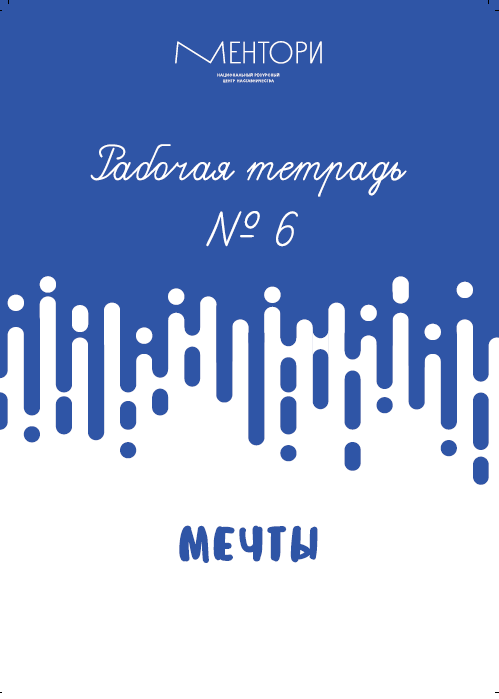 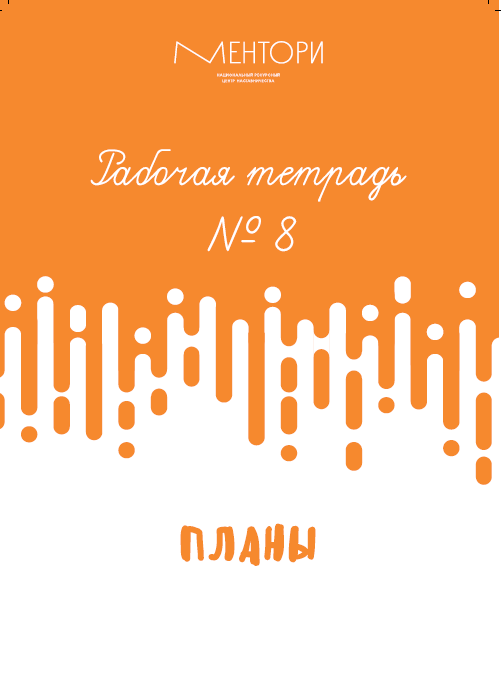 https://goo.gl/zUBNpZ
ПОЛЕЗНЫЕ РЕСУРСЫ
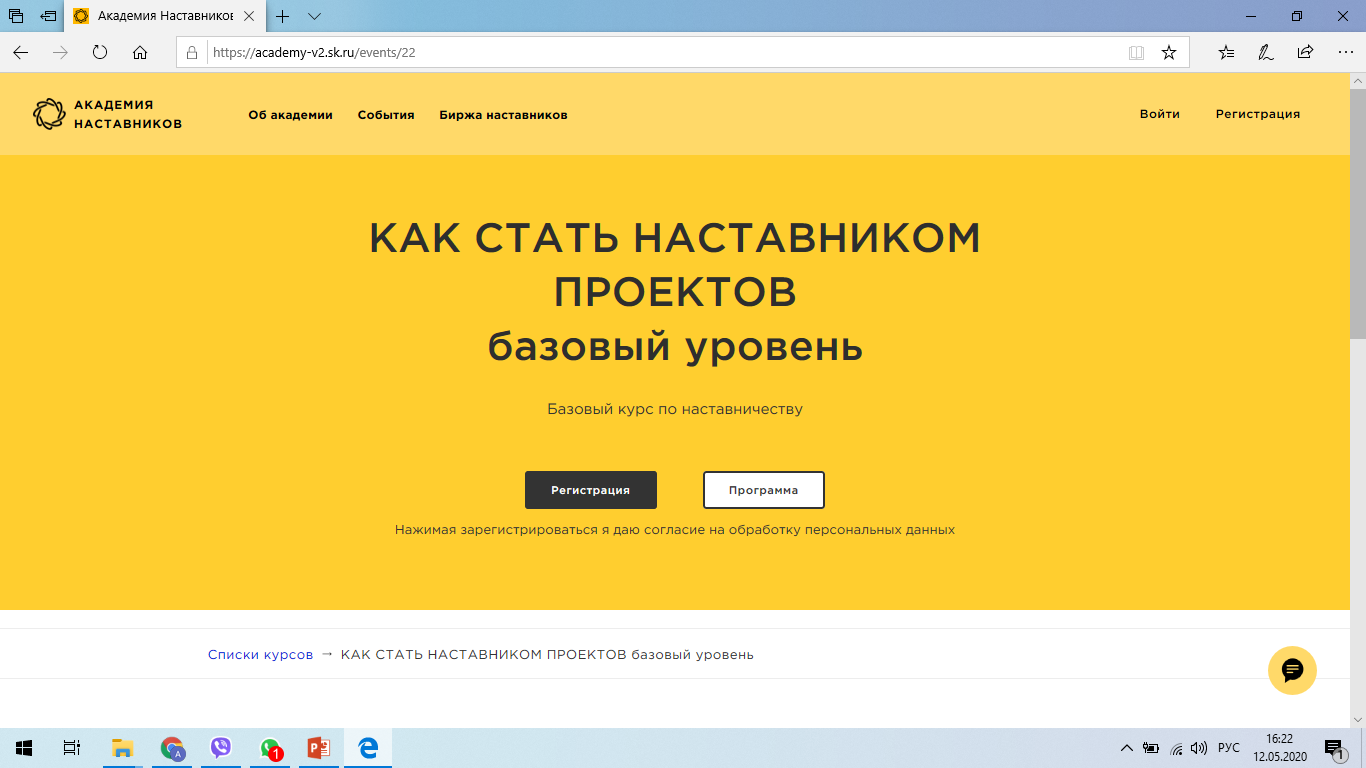 https://academy-v2.sk.ru/events/22/124
ПОЛЕЗНЫЕ РЕСУРСЫ
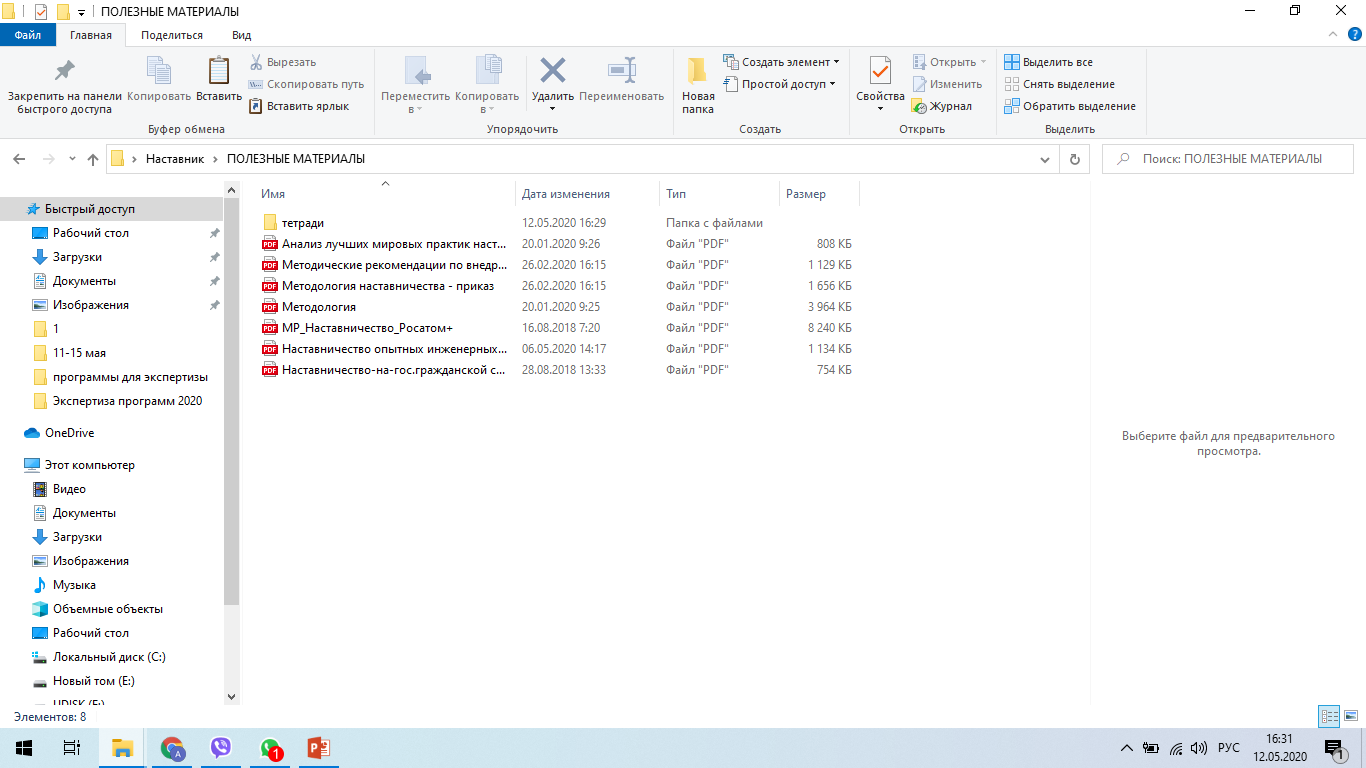